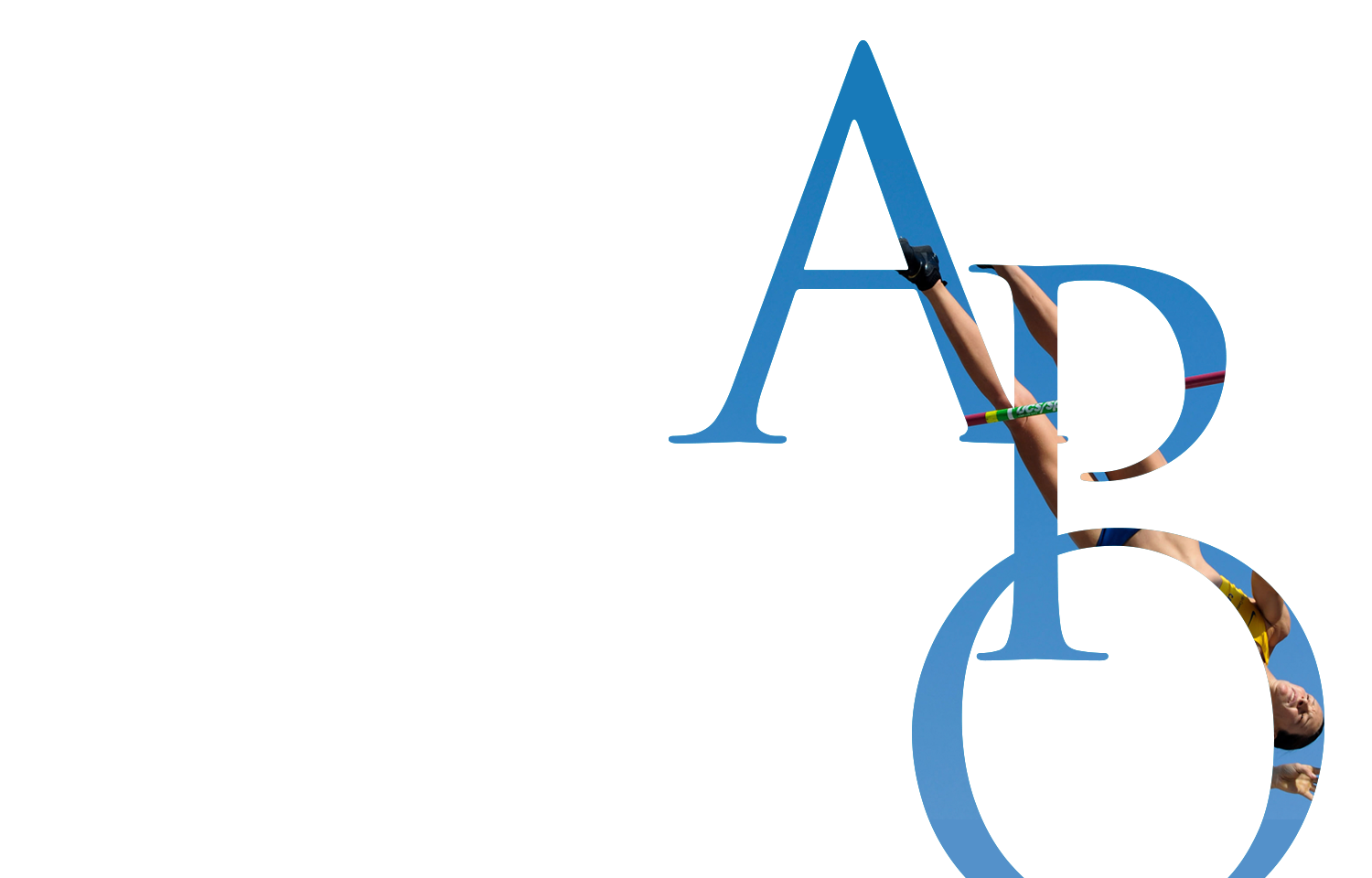 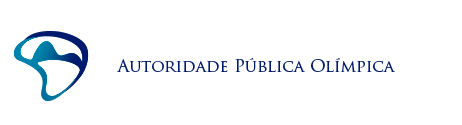 Matriz de Responsabilidades 
4ª atualização
29 de janeiro de 2016
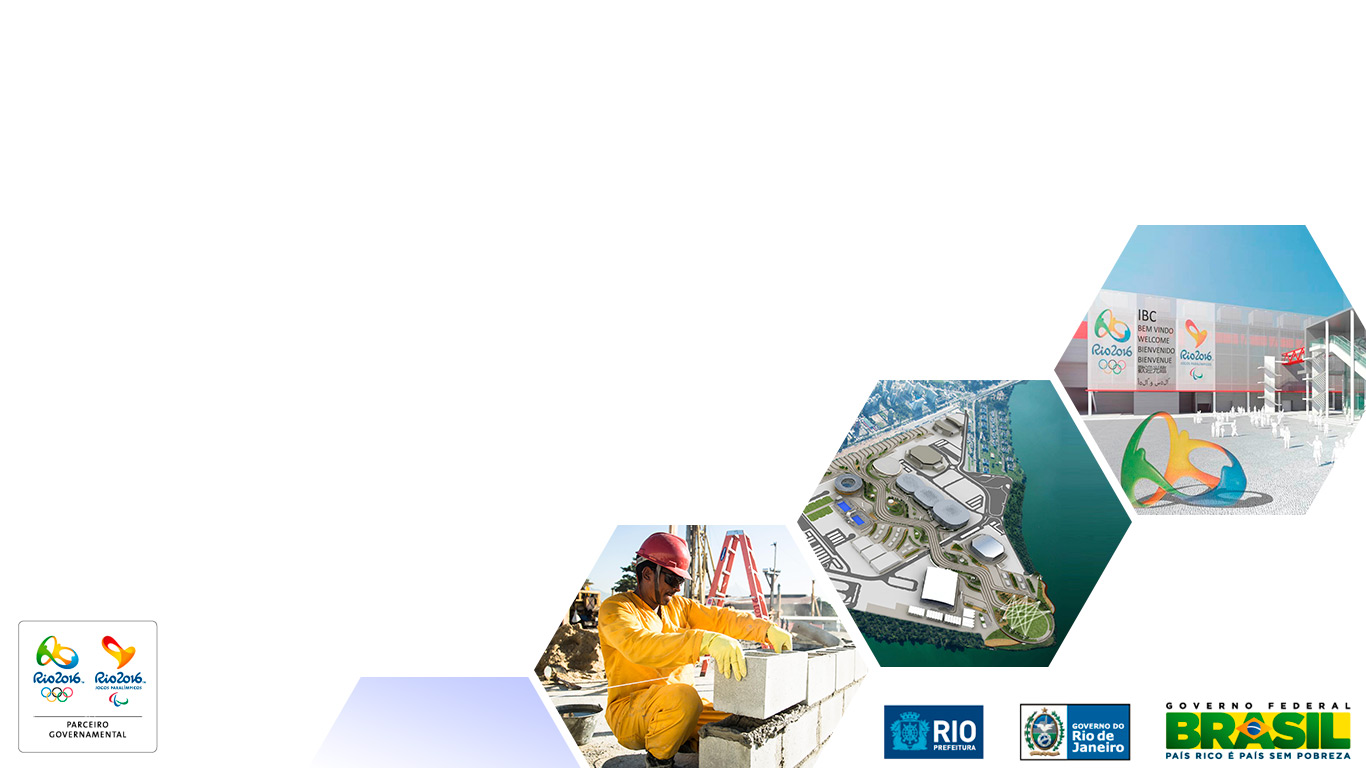 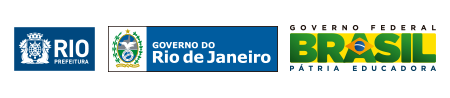 Matriz de Responsabilidades – Nível de maturidade
Agosto de 2015
Janeiro de 2016
47 projetos
46 projetos
Matriz de Responsabilidades – recursos privados x recursos públicos
Agosto de 2015
Janeiro de 2016
Matriz de Responsabilidades – quantidade de projetos por região
Agosto de 2015
Janeiro de 2016
46 projetos
47 projetos
2
3
Notas: 
1. ASD: a ser definido.
2. Contrato único da Parceria Público Privada (PPP). Valores reajustados conforme índice contratual e metodologia adotada no desenvolvimento da presente Matriz de Responsabilidades.
3. Financiamento Caixa Econômica Federal: R$ 2,33 Bilhões; Recursos Próprios - terreno: R$ 579,5 MM (agregado à garantia do financiamento).
4. Recursos do Governo Municipal referem-se a benefícios urbanísticos concedidos ao privado por meio do Decreto nº 36795 de 20 de fevereiro de 2013.
5. Vide letra g. do item III da Metodologia.
6. Valor anterior ref. ao edital de licitação. Novo valor corresponde ao escopo em execução. 
7. Os itens BR.24 e BR.25 foram transferidos para Multirregião (MR.01).
8. Os itens BR.27 e BR.28 foram transferidos para Multirregião (MR.02).
Notas: 
1. ASD: a ser definido.
2. Vide letra g. do item III da Metodologia.
3. O item DR.06 - Complexo Esportivo de Deodoro - Domínio Urbano foi transferido para o Plano de Políticas Públicas por fazer parte do legado da região.
4. Valor do Privado definido pela ANEEL após a utilização. 
5. Os itens DR.14 e DR.15 foram transferidos para Multirregião (MR.01).
Notas: 
1. ASD: a ser definido.
2. Vide letra g. do item III da Metodologia.
3. Valor do Privado definido pela ANEEL após a utilização. 
4. Os itens CB.03 e CB.04 foram transferidos para Multirregião (MR.01).
5. O item CB.06 foi transferido para Multirregião (MR.02).
Notas: 
1. ASD: a ser definido.
2. Recursos do Governo Municipal referem-se a benefícios urbanísticos concedidos ao privado por meio da Lei Complementar nº 108  de 25 de novembro de 2010.
3. Vide letra g. do item III da Metodologia.
4. O item MN.01 - Estádio Olímpico João Havelange - reurbanização do entorno, no valor de R$ 28 milhões, foi transferido para o Plano de Políticas Públicas por fazer parte do legado da região.
5. O item MN.02 foi excluído em função da substituição da instalação permanente por overlay.
6. O item MN.03 foi excluído em função da não utilização da instalação.
7. Valor anterior ref. ao edital de licitação. Novo valor corresponde ao escopo em execução.
8. Os itens MN.07 e MN.08 foram transferidos para Multirregião (MR.01).
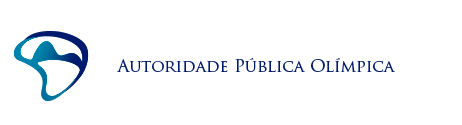 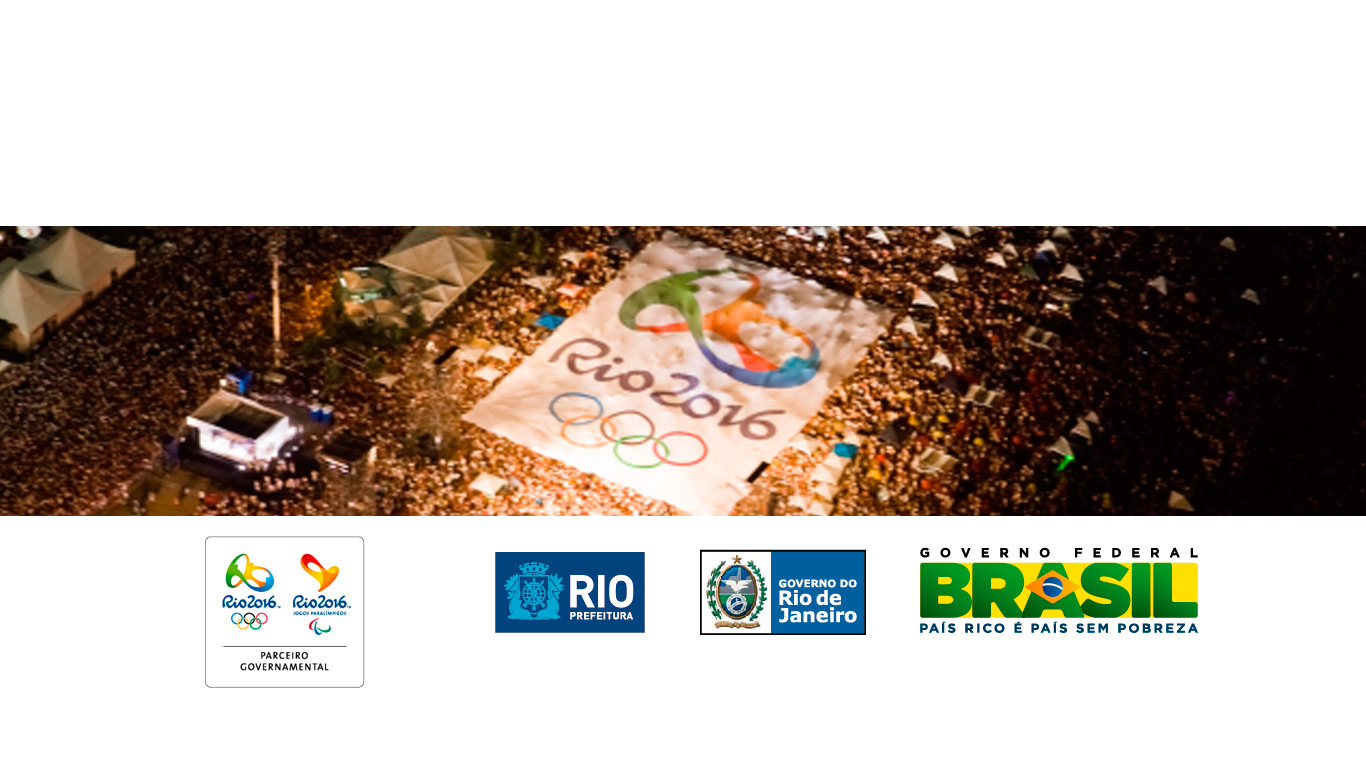 www.twitter.com/apogovbr 
www.facebook.com/AutoridadePublicaOlimpica
www.instagram.com/apogovbr
www.flickr.com/photos/apogov
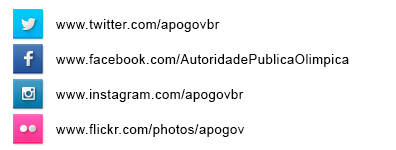 www.apo.gov.br
APO nas Redes
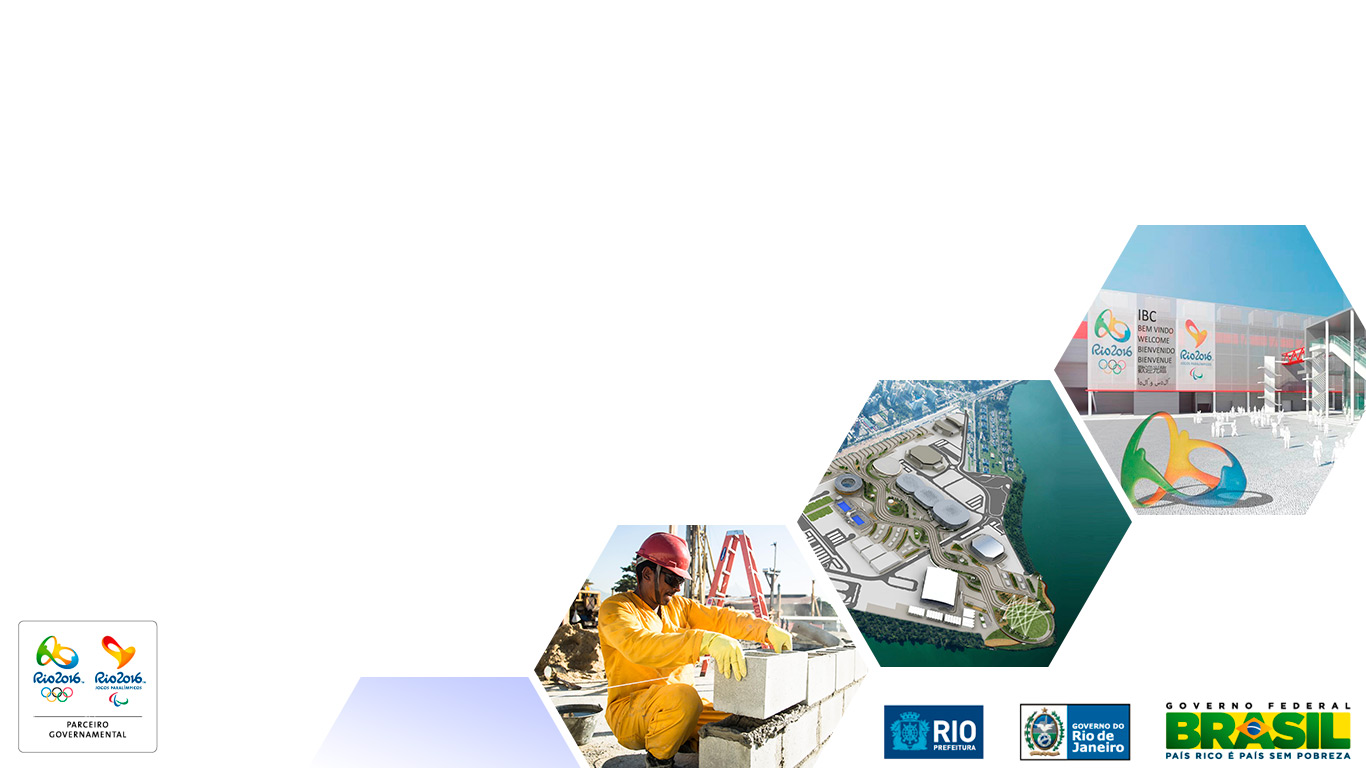 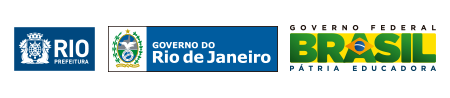